Progressive Tasks - MFL
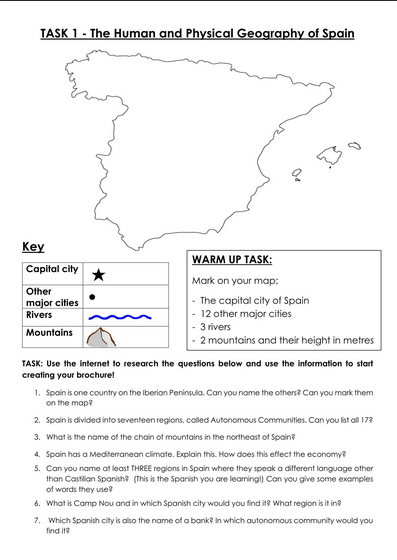 ‘Warm up’ to engage students before beginning main task
[Speaker Notes: Something like, 'next to task 3, draw a smiley face', so that we can tell they've watched it!]